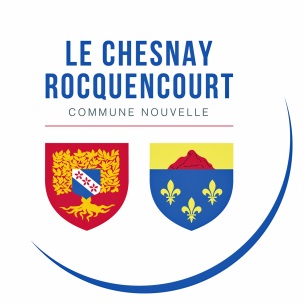 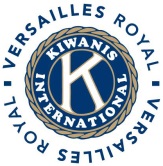 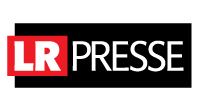 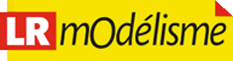 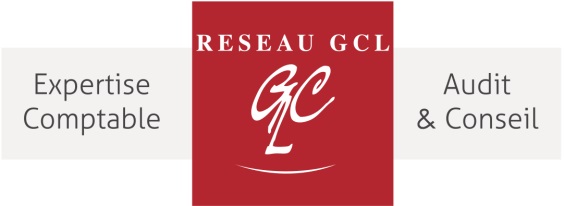 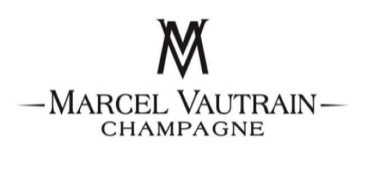 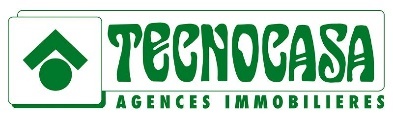 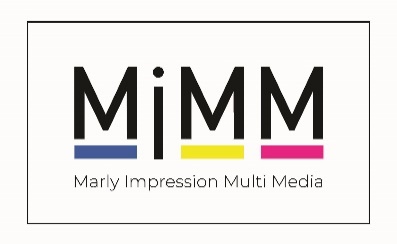 www.marly-impression.com